Своя игра
Интерактивная игра
6 класс
Вопросы
Числа в пословицах и поговорках10
… голова хорошо, … - лучше
ответ
Числа в пословицах и поговорках
ОТВЕТ
Одна голова хорошо, а две - лучше
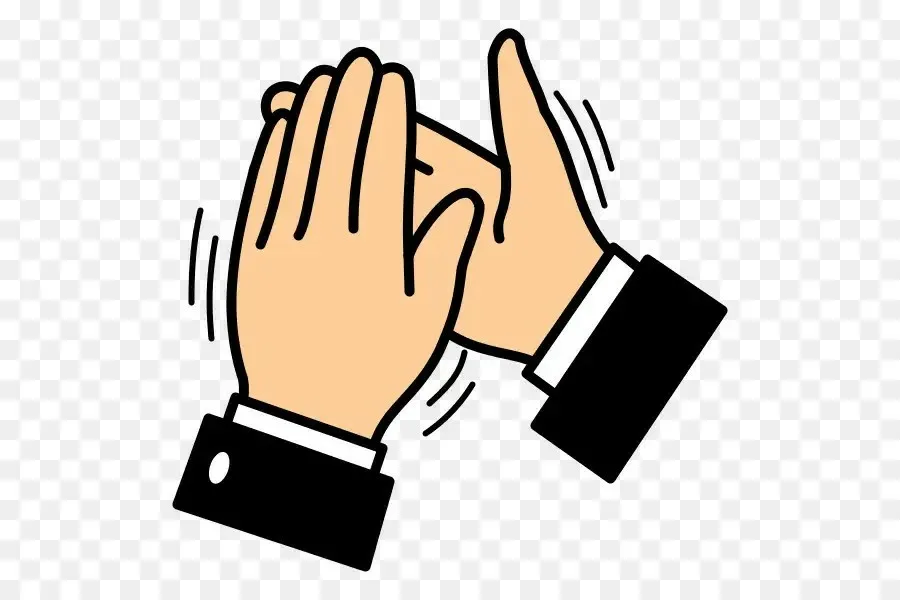 Числа в пословицах и поговорках20
… за всех, и все за …
ответ
Числа в пословицах и поговорках
ОТВЕТ
Один за всех, и все за одного
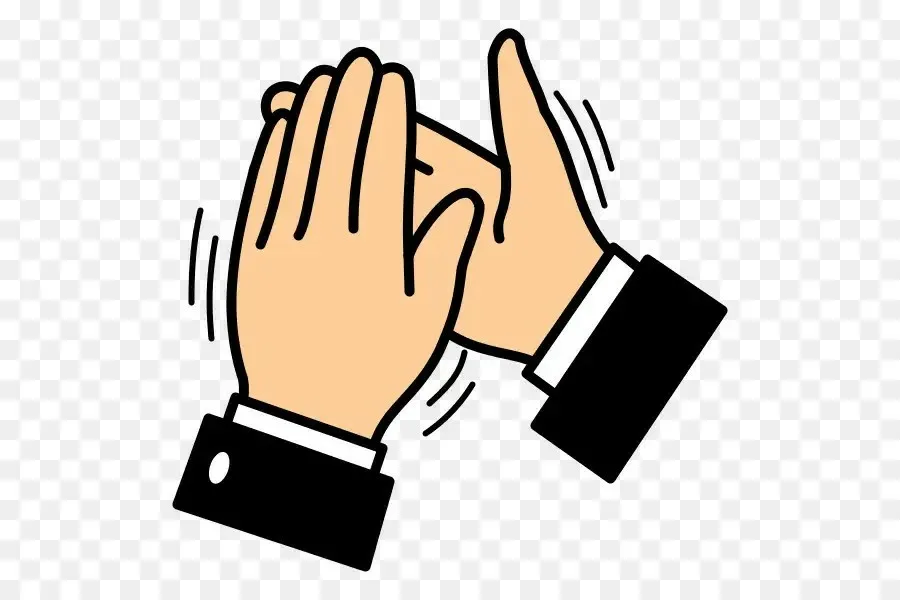 Числа в пословицах и поговорках30
… раз отмерь, 
… раз отрежь
ответ
Числа в пословицах и поговорках
ОТВЕТ
Семь раз отмерь, один раз отрежь
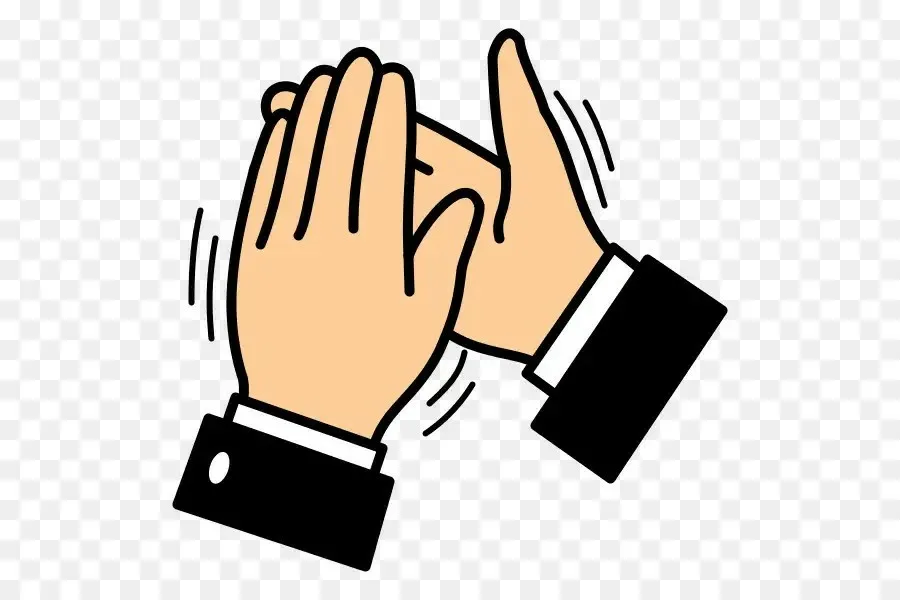 Числа в пословицах и поговорках40
… дерево срубишь – 
… посади
ответ
Числа в пословицах и поговорках
ОТВЕТ
Одно дерево срубишь – десять посади
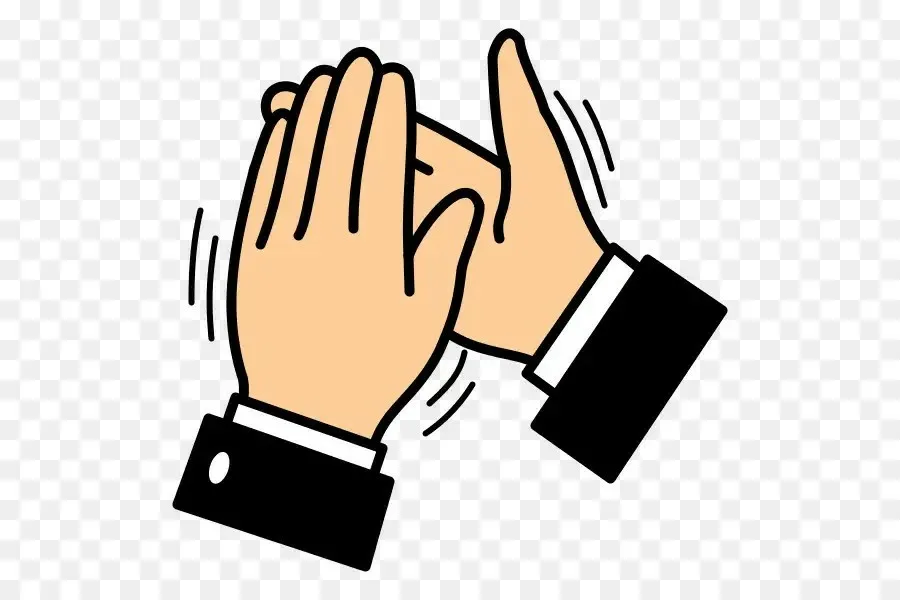 Числа в пословицах и поговорках50
У … нянек дитя без глаза
ответ
Числа в пословицах и поговорках
ОТВЕТ
У семи нянек дитя без глаза
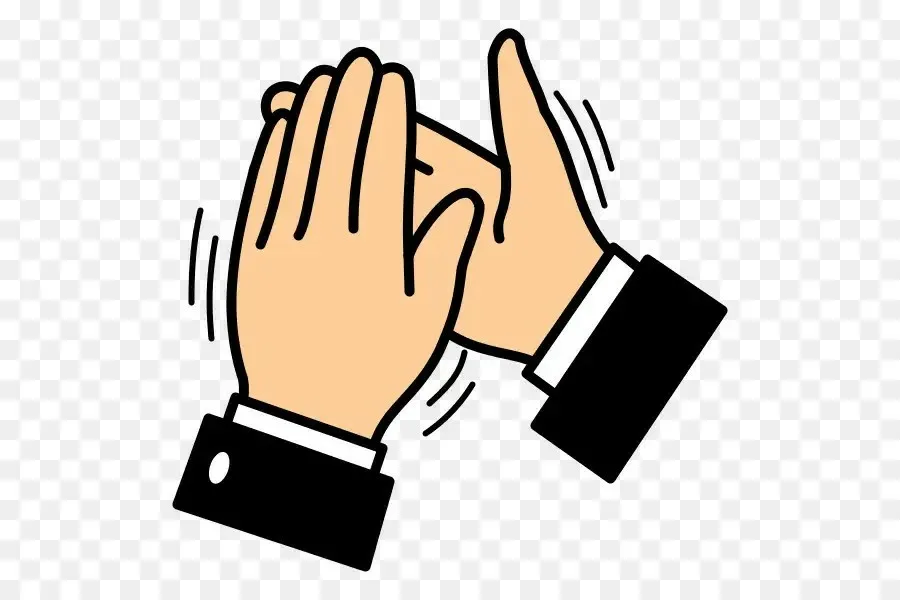 Веселые задачи10
Когда гусь стоит на двух ногах, то весит 4 кг. Сколько будет весить гусь, когда встанет на одну ногу?
ответ
Веселые задачи10
ОТВЕТ
4 кг
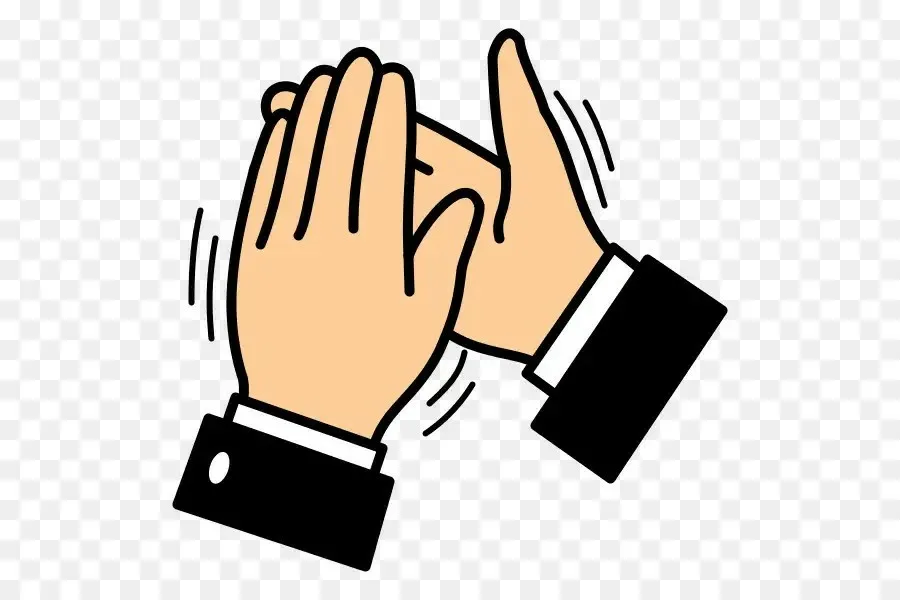 Веселые задачи20
Шла Рая в школу, а навстречу ей шли Аленка, Саша и Артем. Сколько человек шли в школу?
ответ
Веселые задачи20
ОТВЕТ
1 человек (Рая)
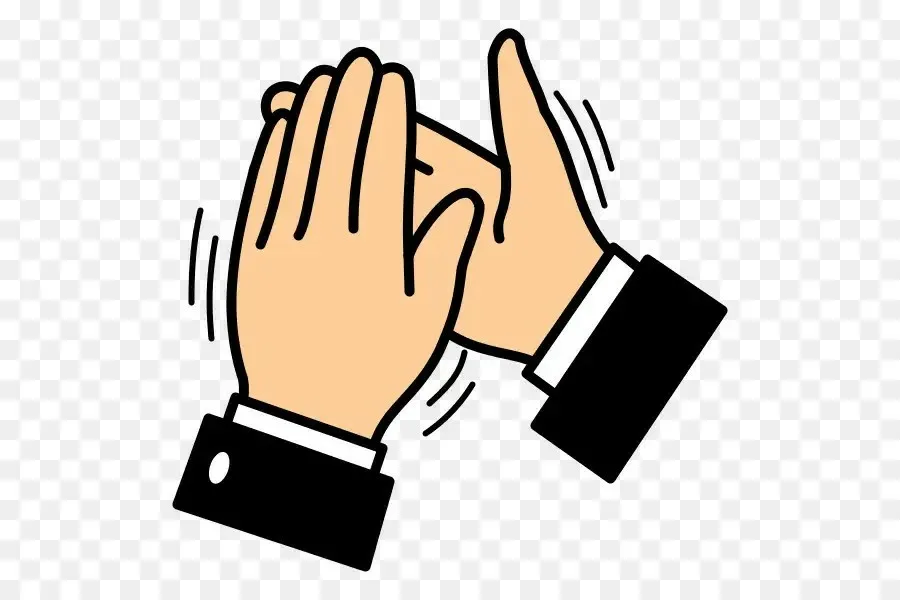 Веселые задачи30
И пчелы из сказки
про Винни-Пуха 
и дроби типа 8/3 и 12/5
могут быть охарактеризованы
 этим прилагательным
ответ
Веселые задачи30
ОТВЕТ
Неправильные
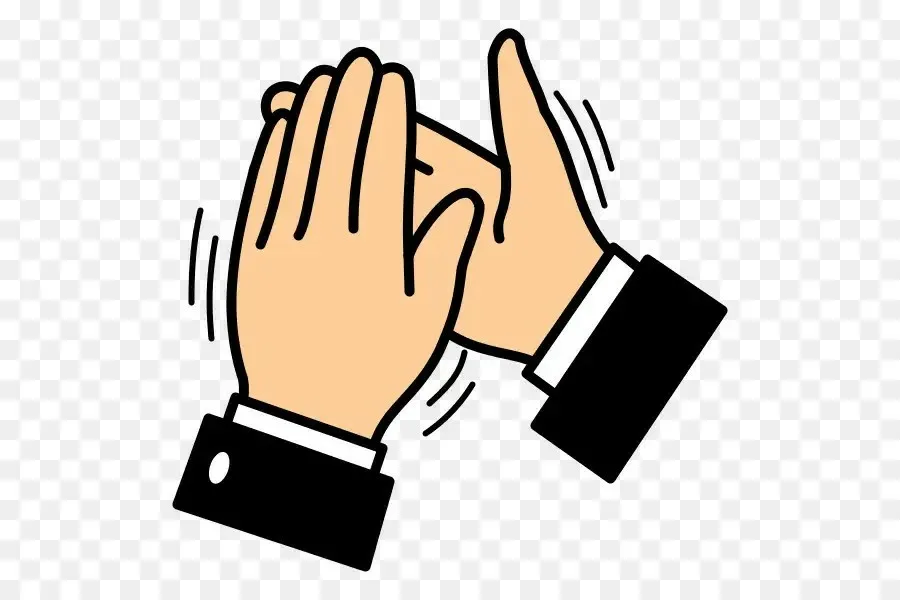 Веселые задачи40
Собираясь на работу, папа положил в свой портфель бумаги, массой 2 кг 700 г Масса портфеля 300 г. Сколько килограммов принесет папа на работу, если его двухлетняя дочка Маша положила в портфель еще и утюг, масса которого 3 кг?
ответ
Веселые задачи40
ОТВЕТ
6 кг
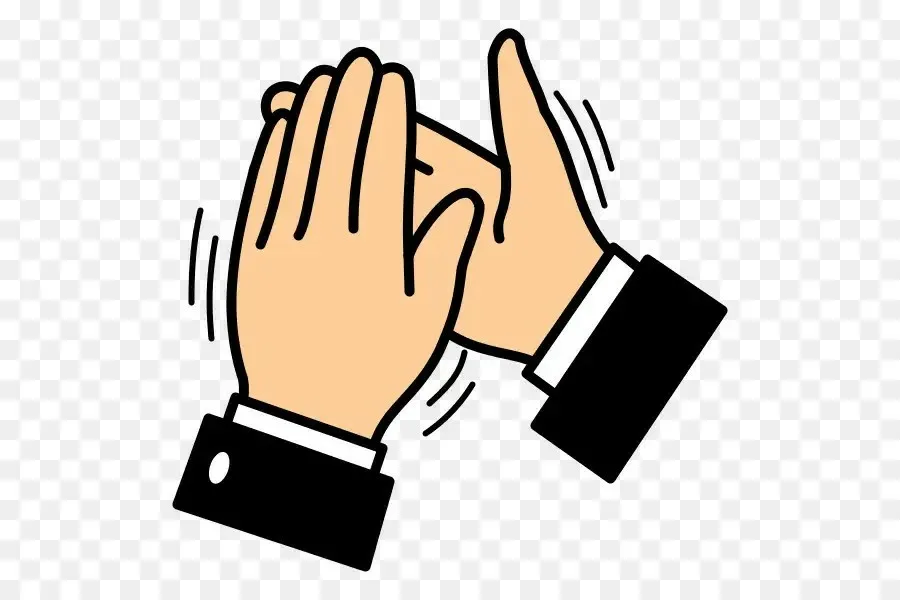 Веселые задачи50
У меня было 3 целых яблока,
4 половинки и 8 четвертинок.
Сколько было яблок?
ответ
Веселые задачи50
ОТВЕТ
7 яблок
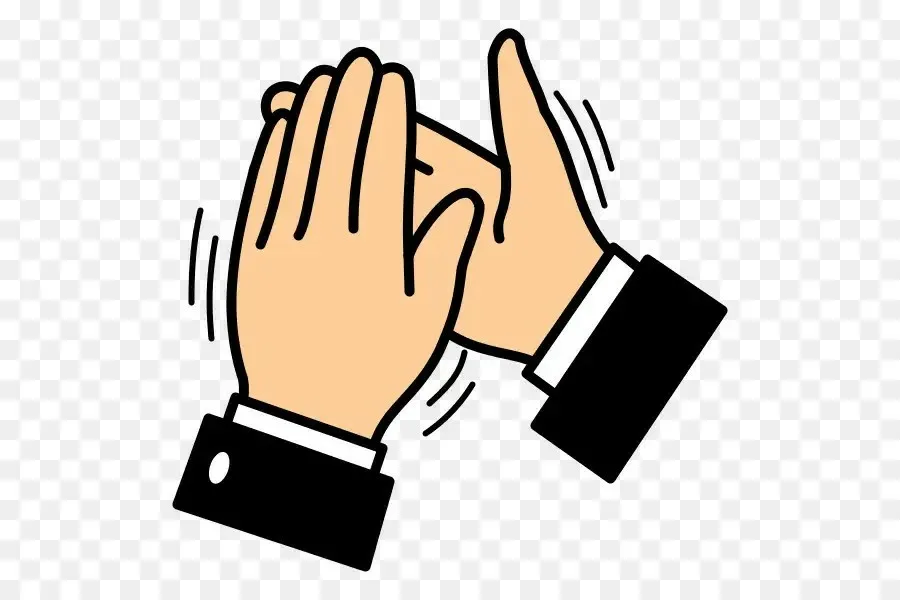 Плюс и минус10
Вычисли столбиком:

2046+3954
6734+2160+1106
ответ
Плюс и минус10
Ответ

6000
10000
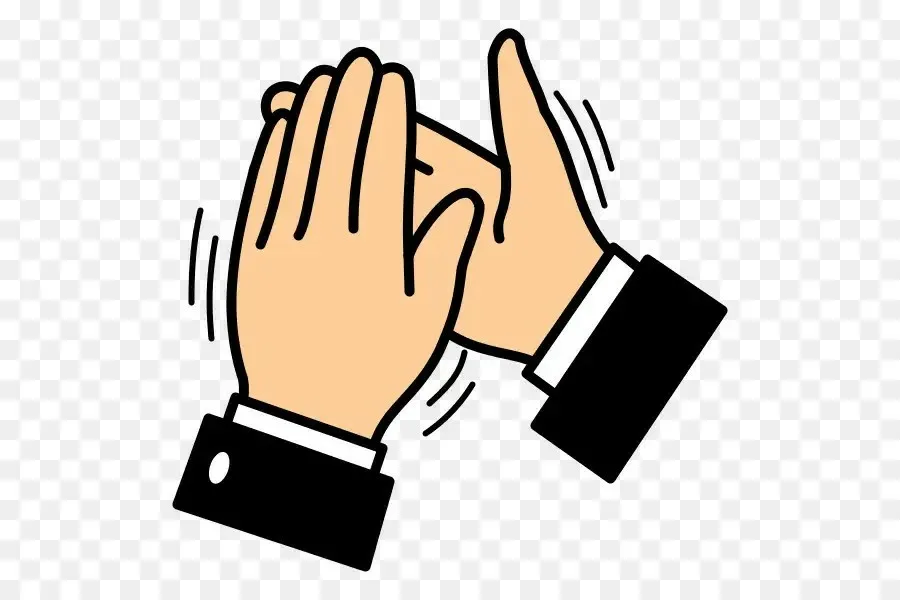 Плюс и минус20
Вычисли столбиком:

5087-1354
3070-1546
ответ
Плюс и минус20
Ответ

3733
1524
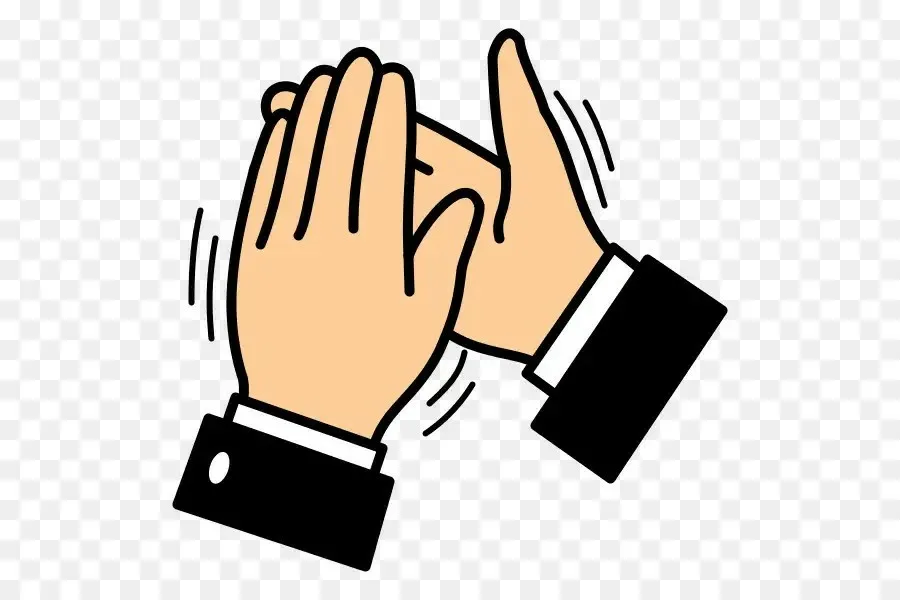 Плюс и минус30
Найдите сумму чисел
 3854 и 2396

2) Найдите разность чисел
 9131 и 506
ответ
Плюс и минус30
Ответ
6250

2) 8625
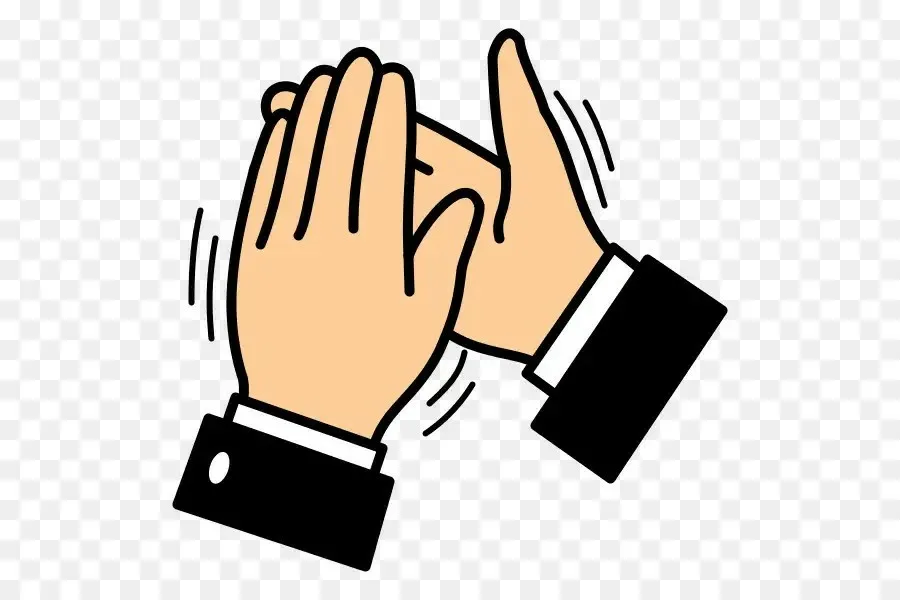 Плюс и минус40
У Жанны Вячеславовны в школьной библиотеке 1860 учебников, а книг для детей на 245 больше. Сколько всего книг и учебников в библиотеке?
ответ
Плюс и минус40
Ответ

3965
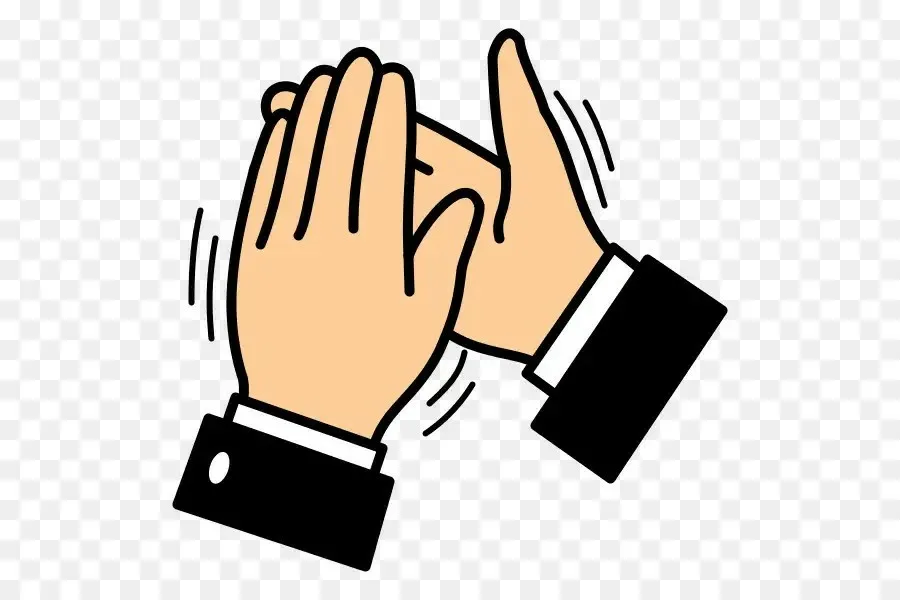 Плюс и минус50
При сборе макулатуры 5 класс собрал 154 кг. бумаги,  7 класс на 34 кг. меньше, чем 5 класс, а 6 собрал столько, сколько 5 и 7 вместе. Сколько всего бумаги собрали 5, 6, 7 классы вместе?
ответ
Плюс и минус50
Ответ

548
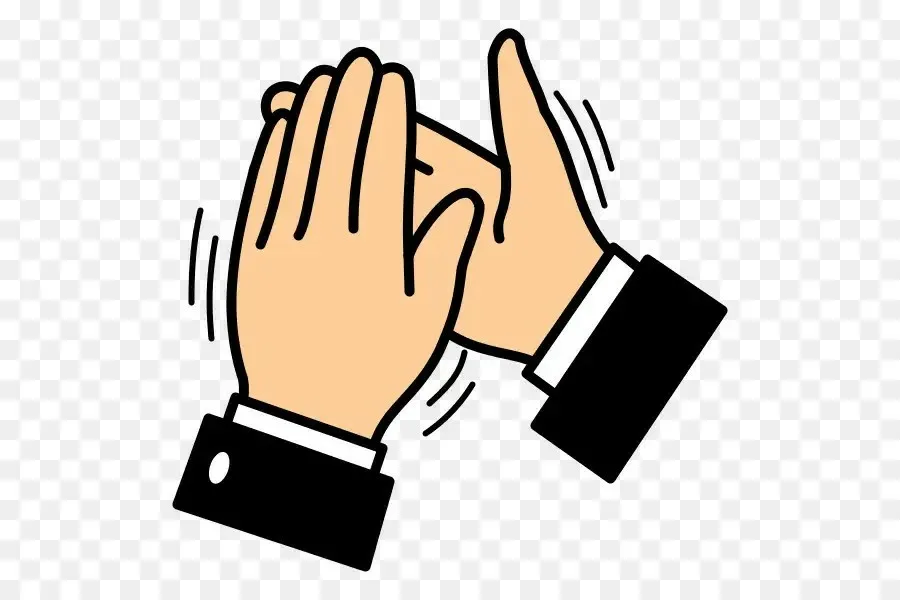 Умножалка10
Вычисли столбиком:

1428*2
540*3
ответ
Умножалка10
Ответ

1428*2=2856
540*3=1620
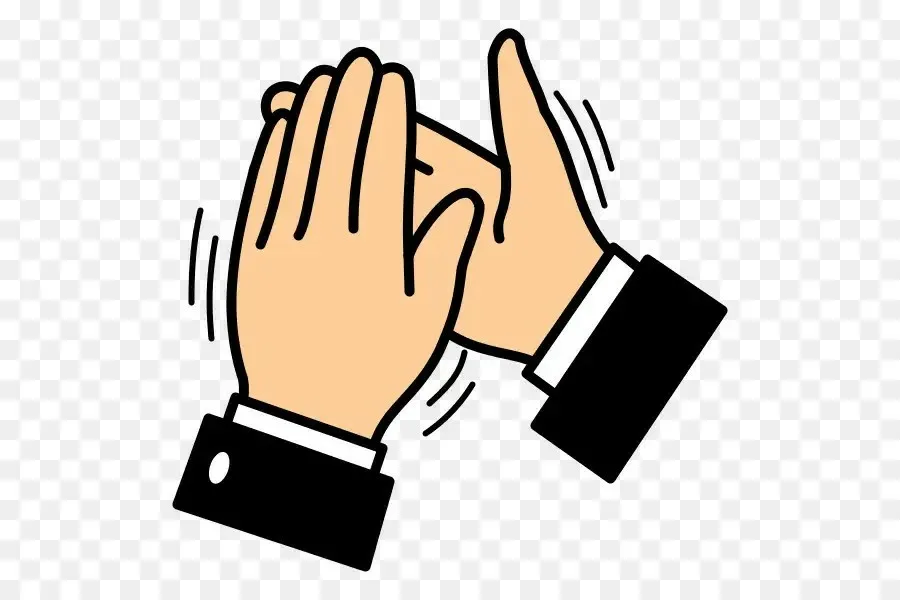 Умножалка20
Вычисли столбиком:

2014*5
23*7*4
ответ
Умножалка20
Ответ

2014*5=10070
23*7*4=664
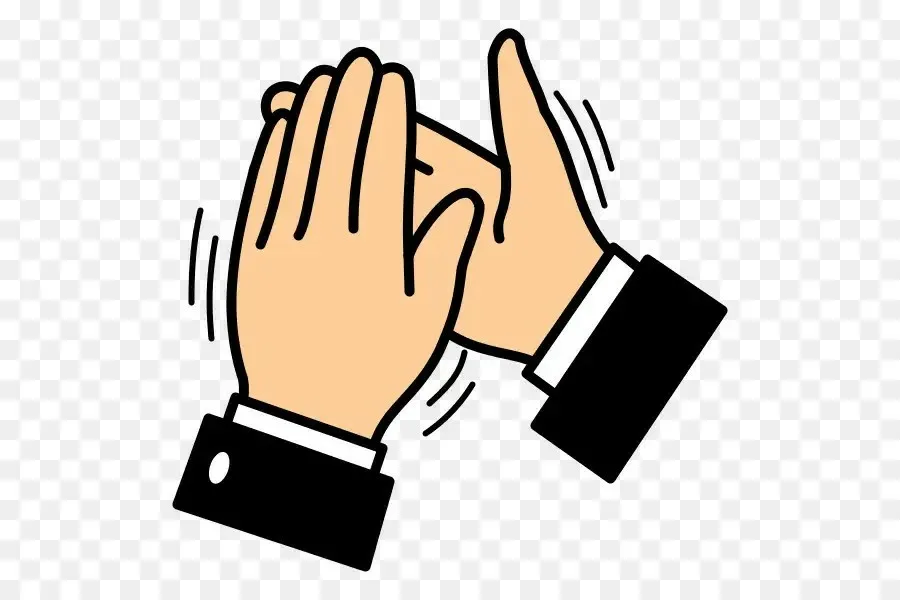 Умножалка30
Найди ошибку

54*4 = 216
25*4 = 200
ответ
Умножалка30
Ответ

54*4 = 216
25*4 = 100
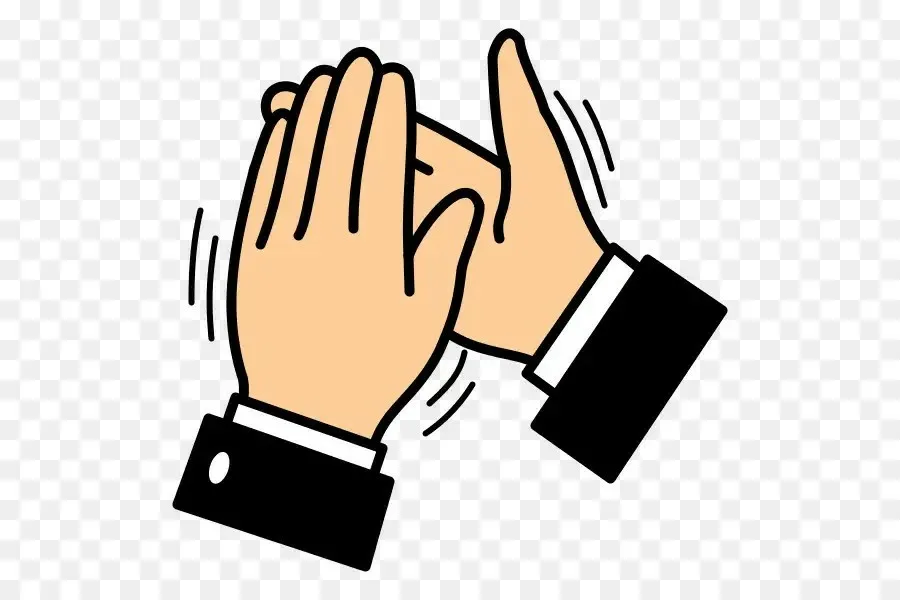 Умножалка40
Составь пример и реши:
Число 1256 увеличить в 5 раз
ответ
Умножалка40
Ответ
1256*5 = 6280
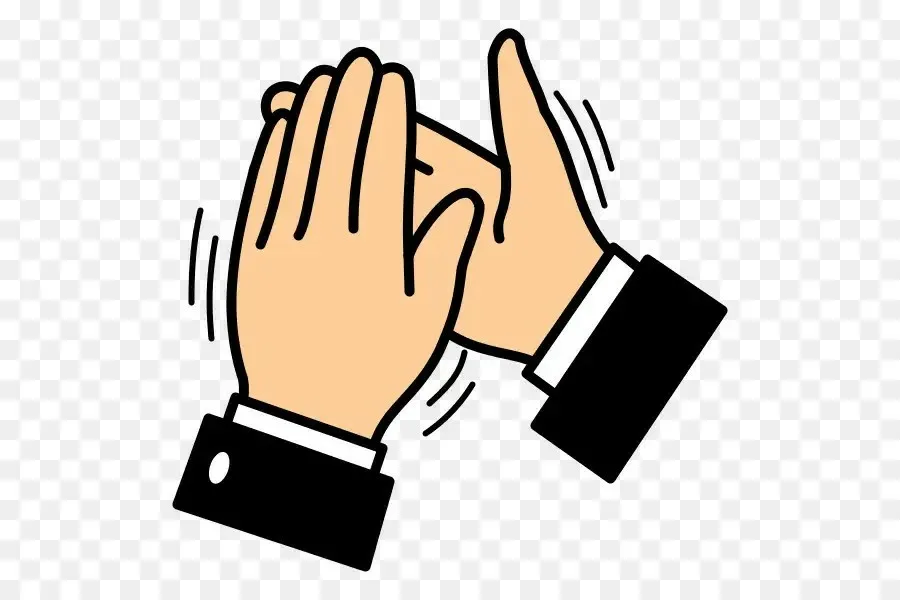 Умножалка50
Для посадки привезли 248 яблонь, а вишневых деревьев в 2 раза больше. Сколько всего деревьев привезли для посадки?
ответ
Умножалка50
Ответ
744 дерева
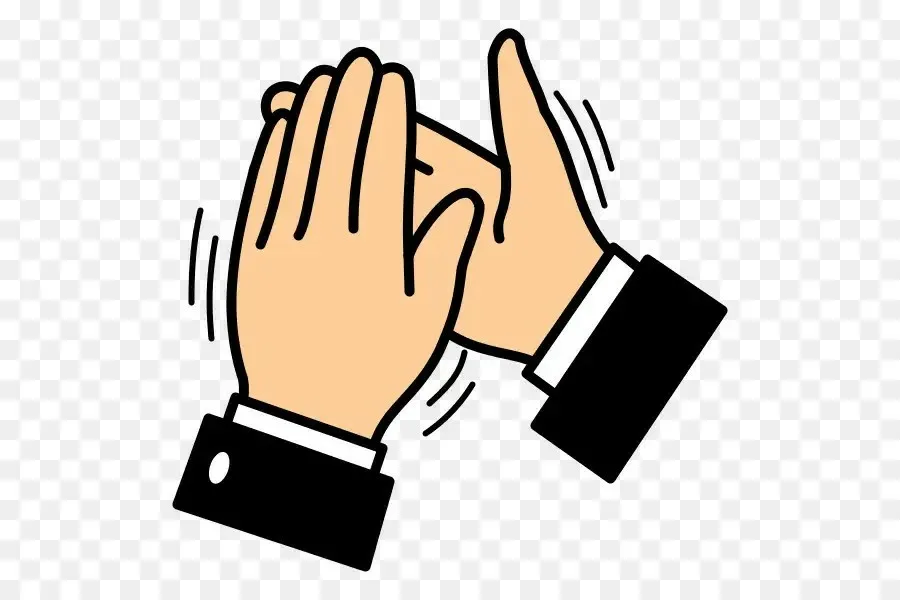 Кот в мешке10
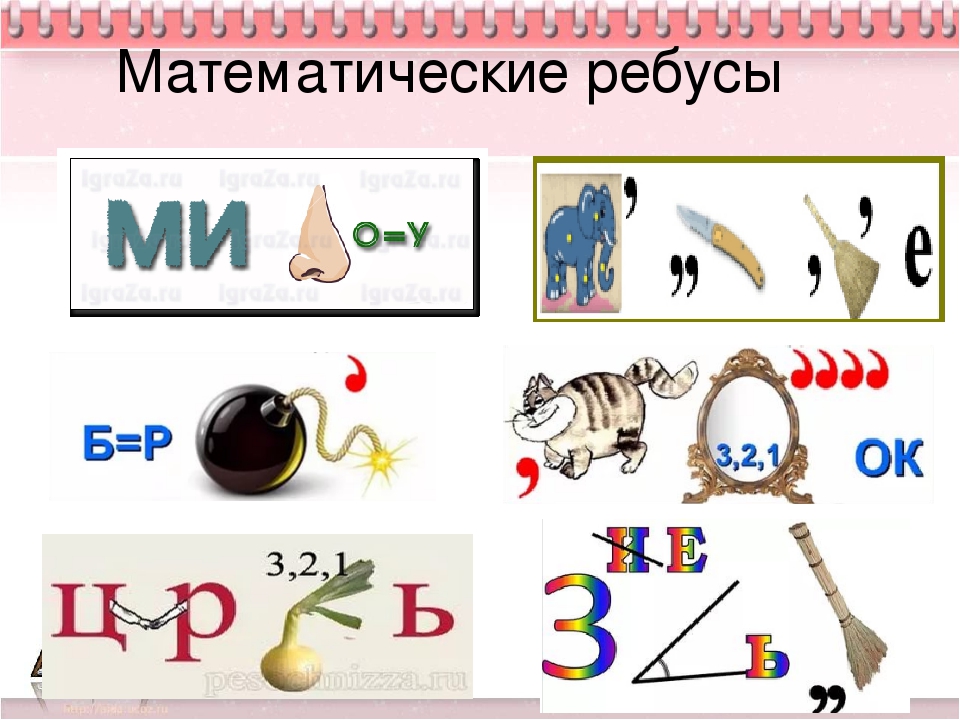 ответ
Кот в мешке10
Ответ
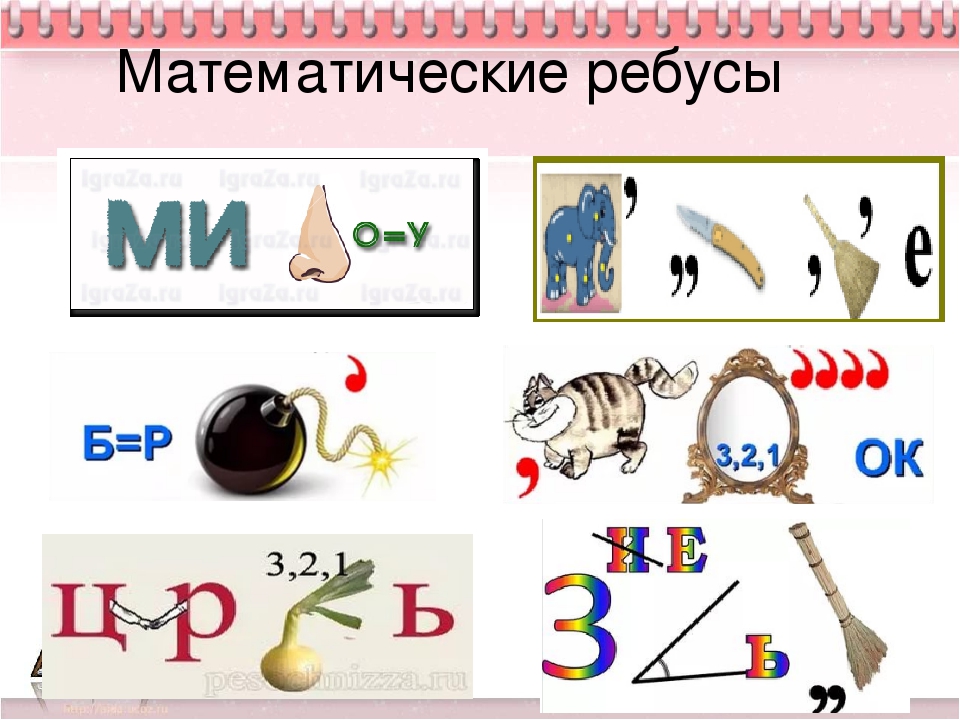 минус
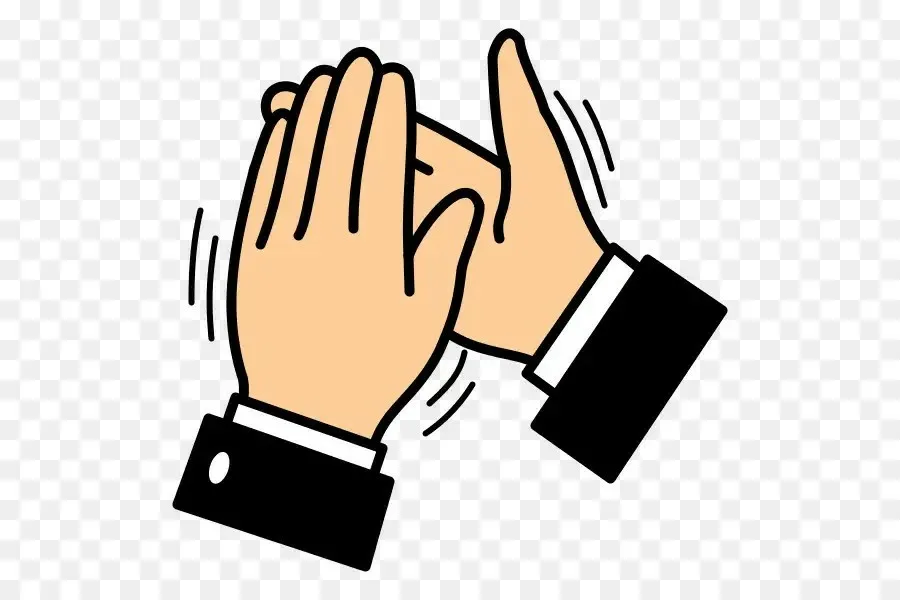 Кот в мешке20
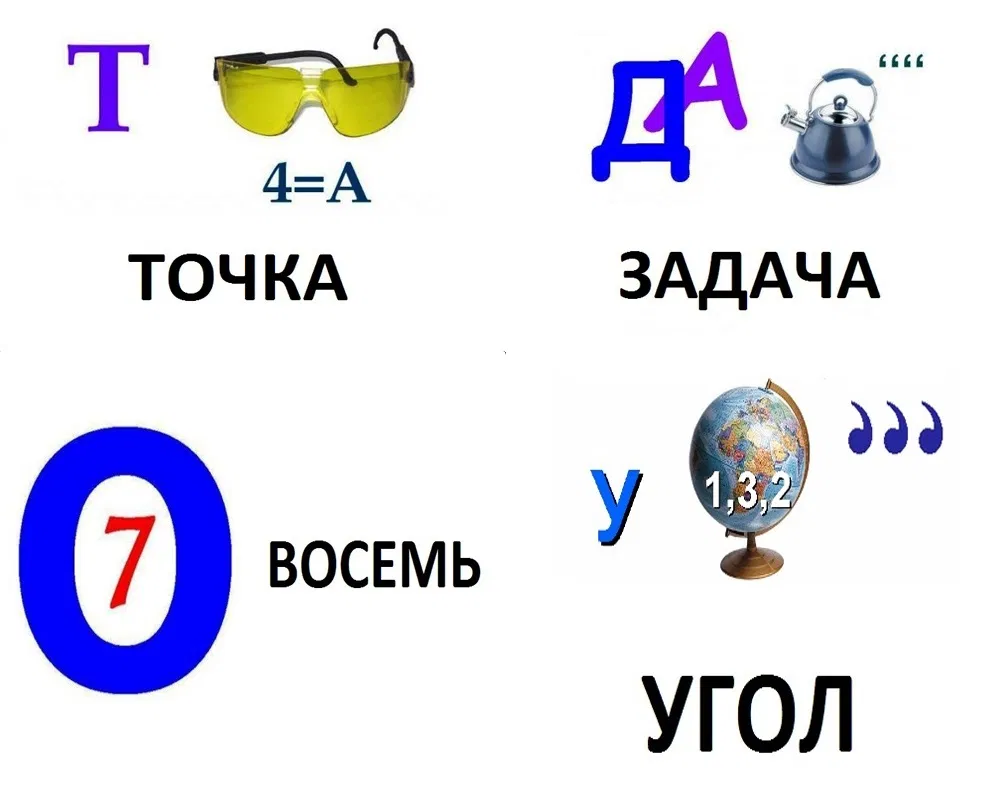 ответ
Кот в мешке20
Ответ
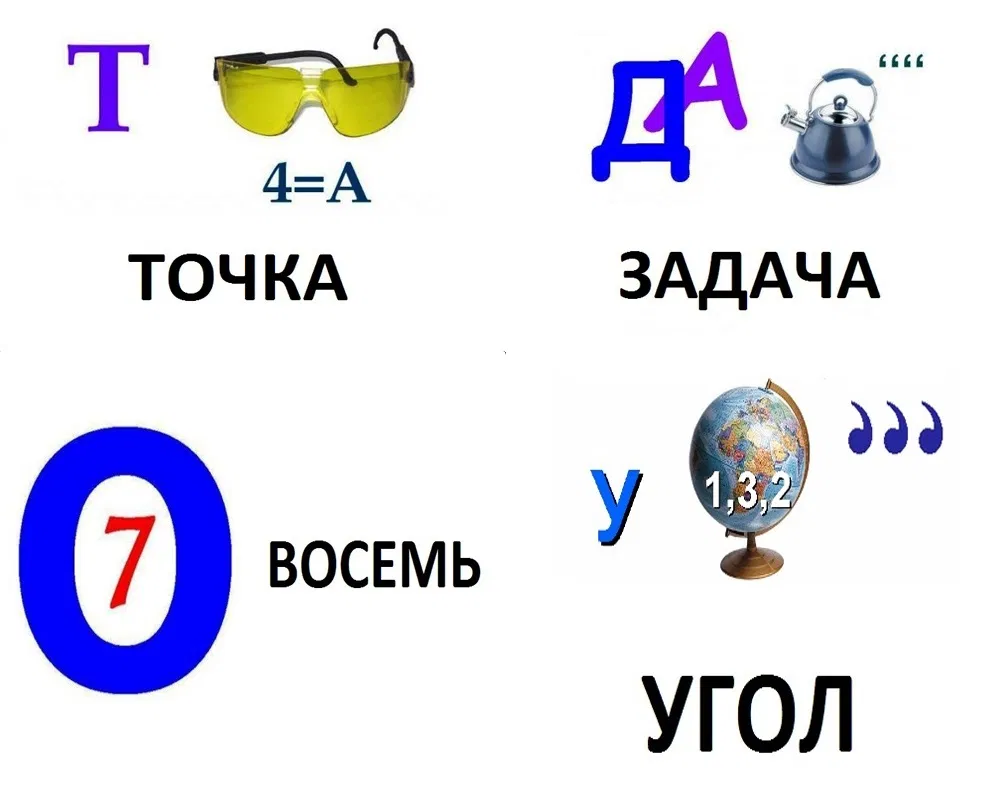 Точка                        задача
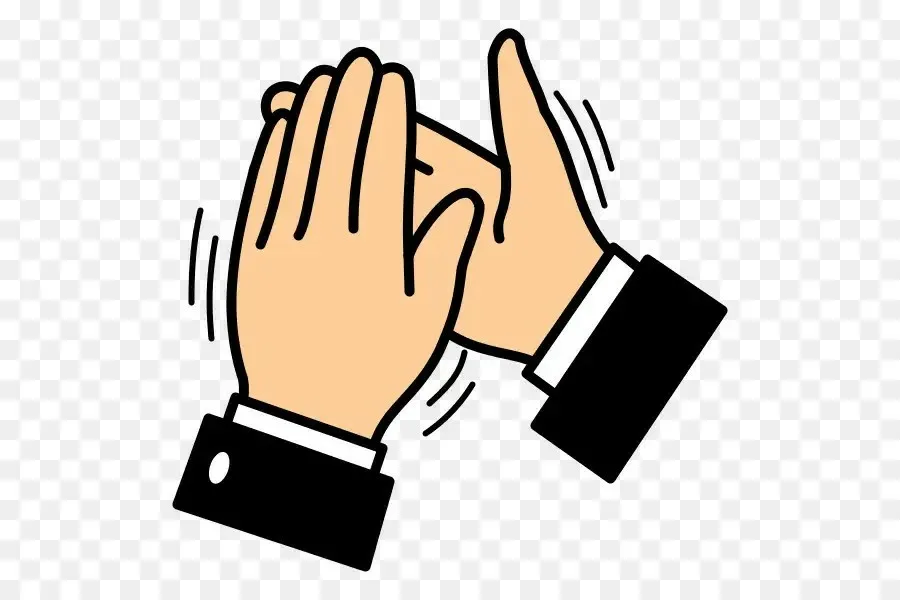 Кот в мешке30
Дополните и решите задачу:
Шапка стоит         рублей, а варежки на         рублей дешевле.   Поставьте вопрос и решите задачу.
Кот в мешке40
Рая получила задание прочитать 35 страниц книги, а прочитала в 3 раза больше. На сколько больше страниц прочитала Рая?
ответ
Кот в мешке40
На 70 страниц
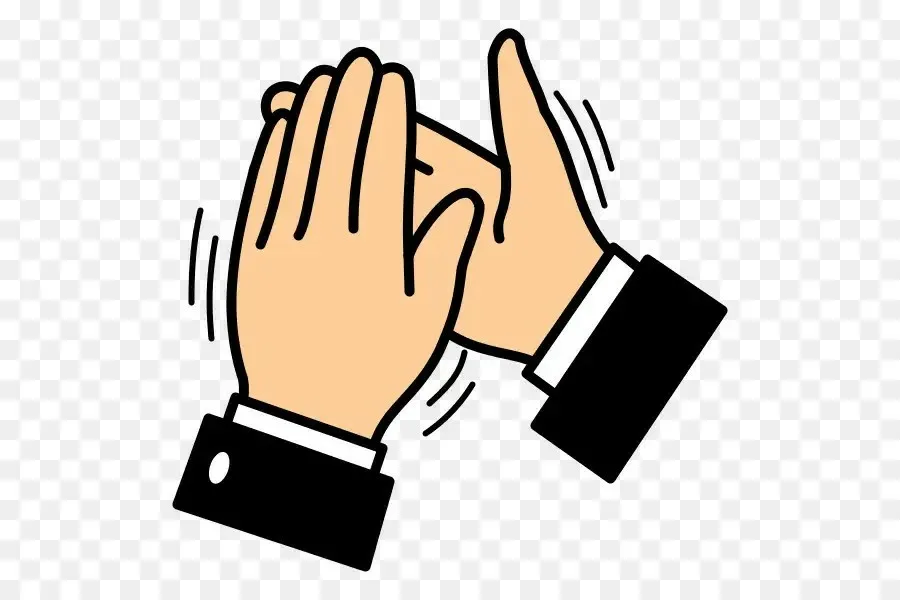 Кот в мешке50
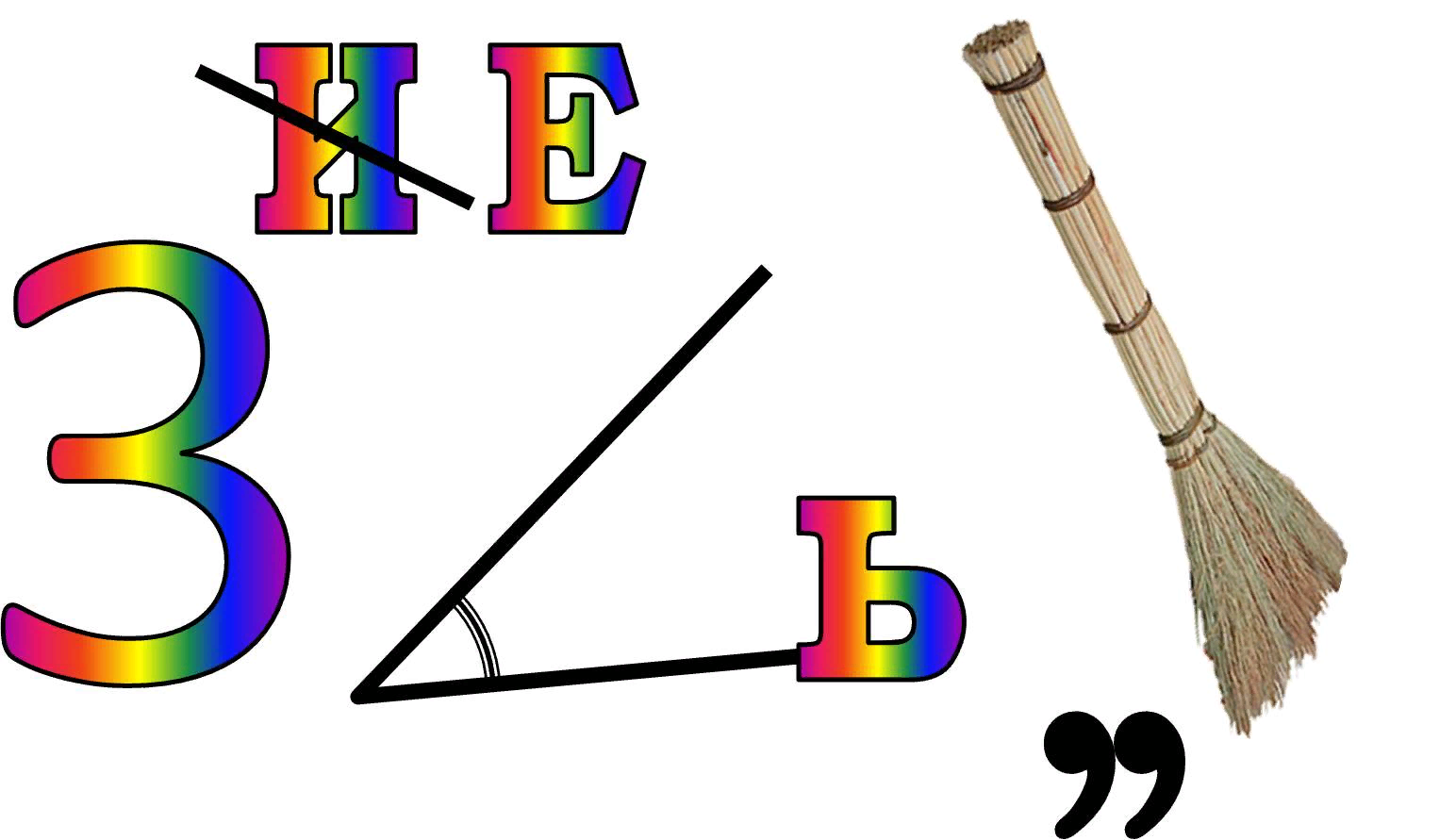 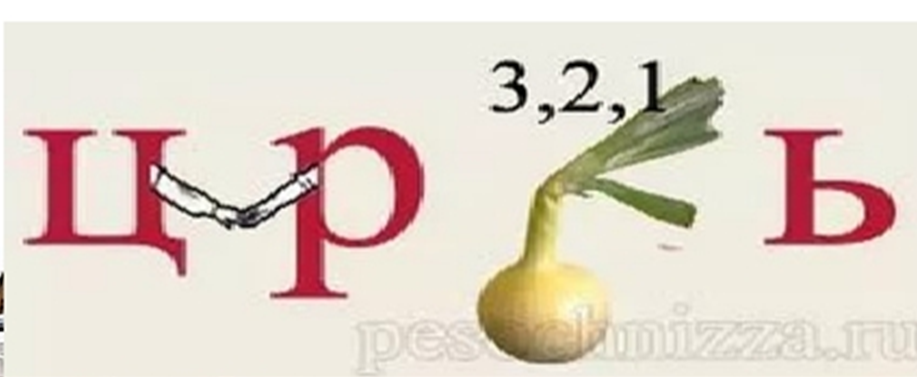 ответ
Кот в мешке50
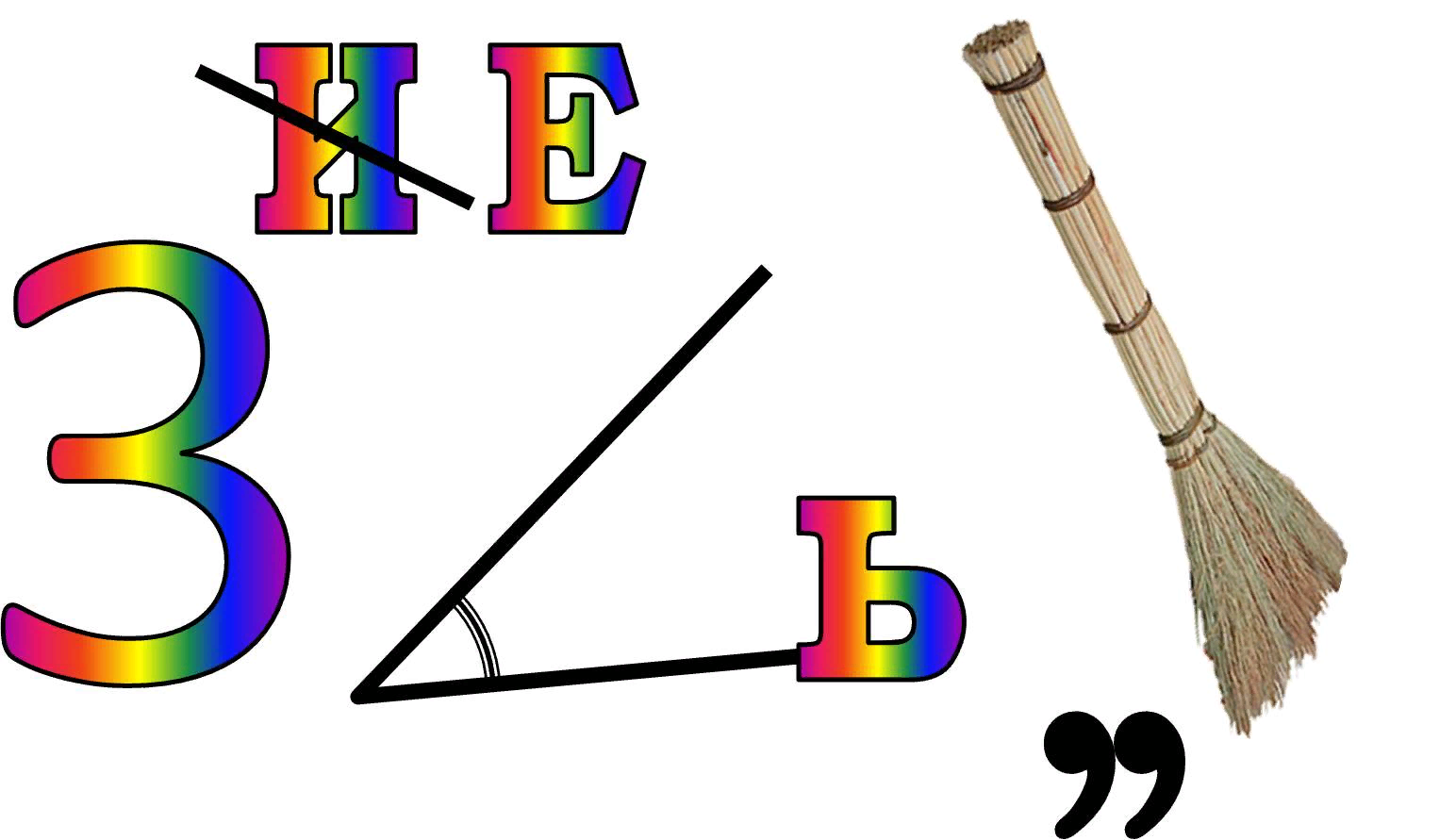 треугольник
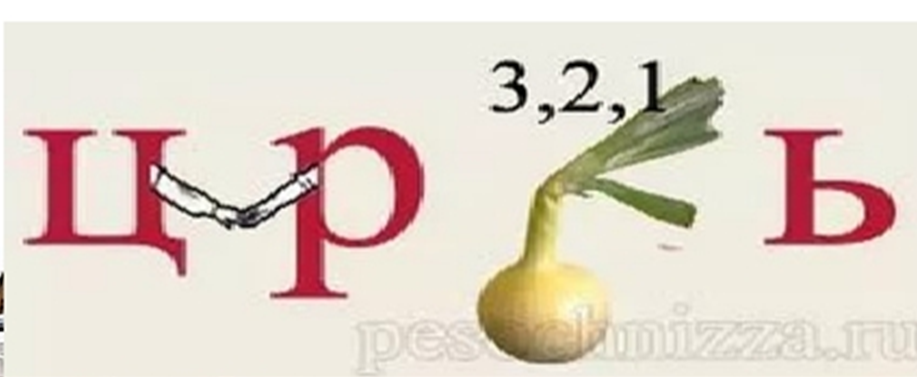 циркуль
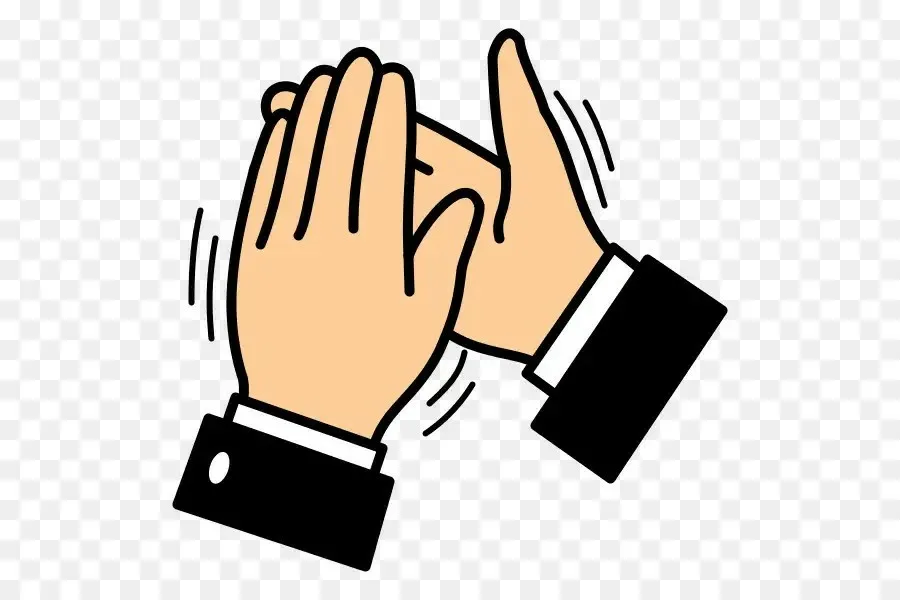 Как ты работал(а) на уроке?
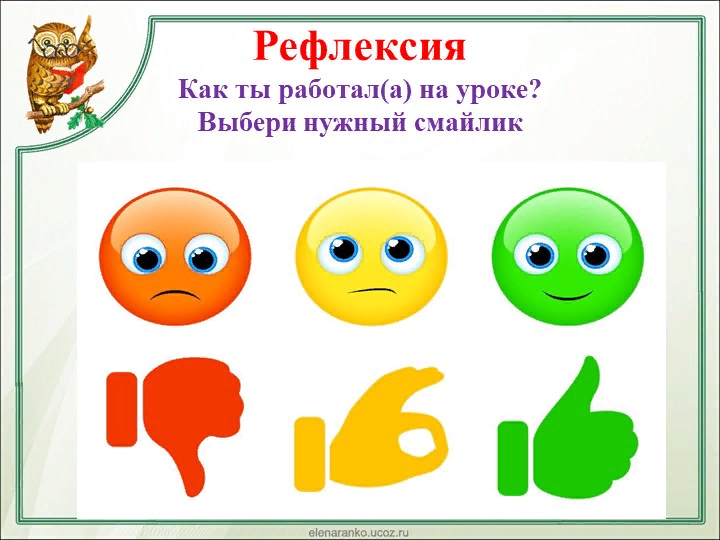 Спасибо за урок!Творческих успехов и новых достижений!